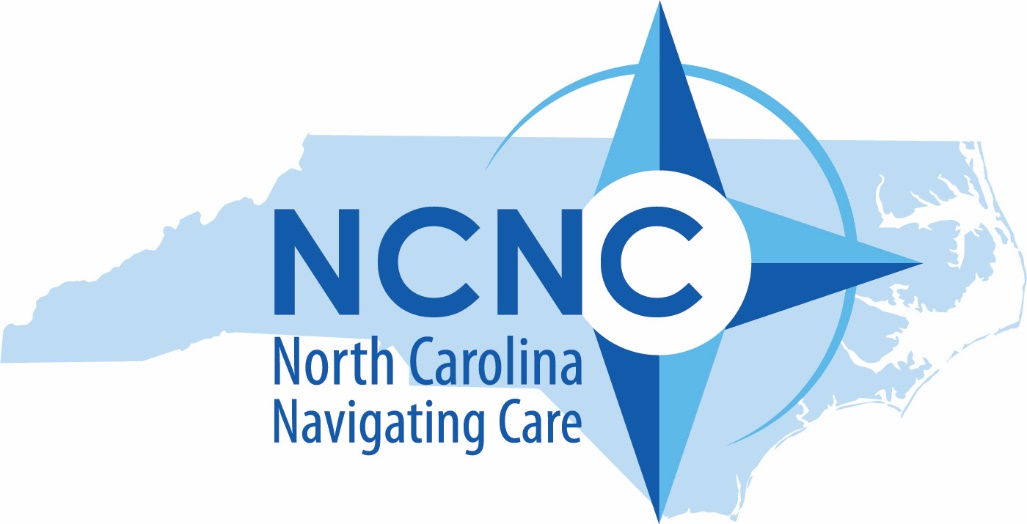 NC Navigating Care Family Navigation Model & GuideWorking with Families with Children with DisabilitiesPresented by:
[Speaker Notes: Welcome
Add your name / agency to bottom of slide]
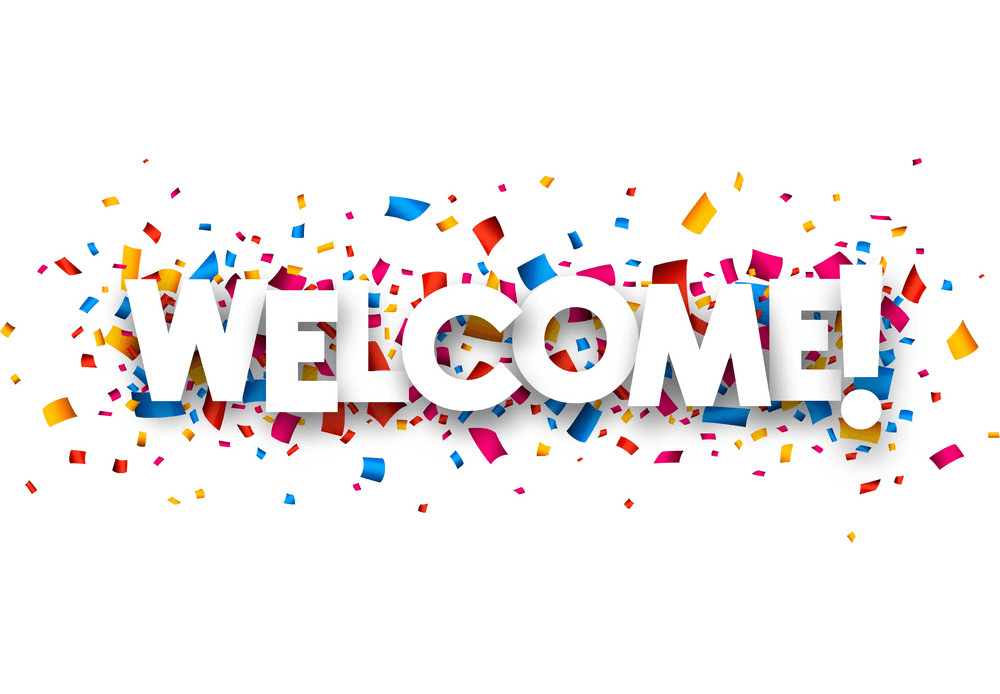 Please sign in by putting your name, organization, and 	role/position in the chat	Leave your video on, if possible	Please keep microphones on MUTE	Raise hand for questions/comments
[Speaker Notes: Use this slide if doing a virtual presentation.

If in person, delete the information and put your own introductory information.]
Today’s Purpose and Agenda
[Speaker Notes: Briefly go over the agenda for the training.]
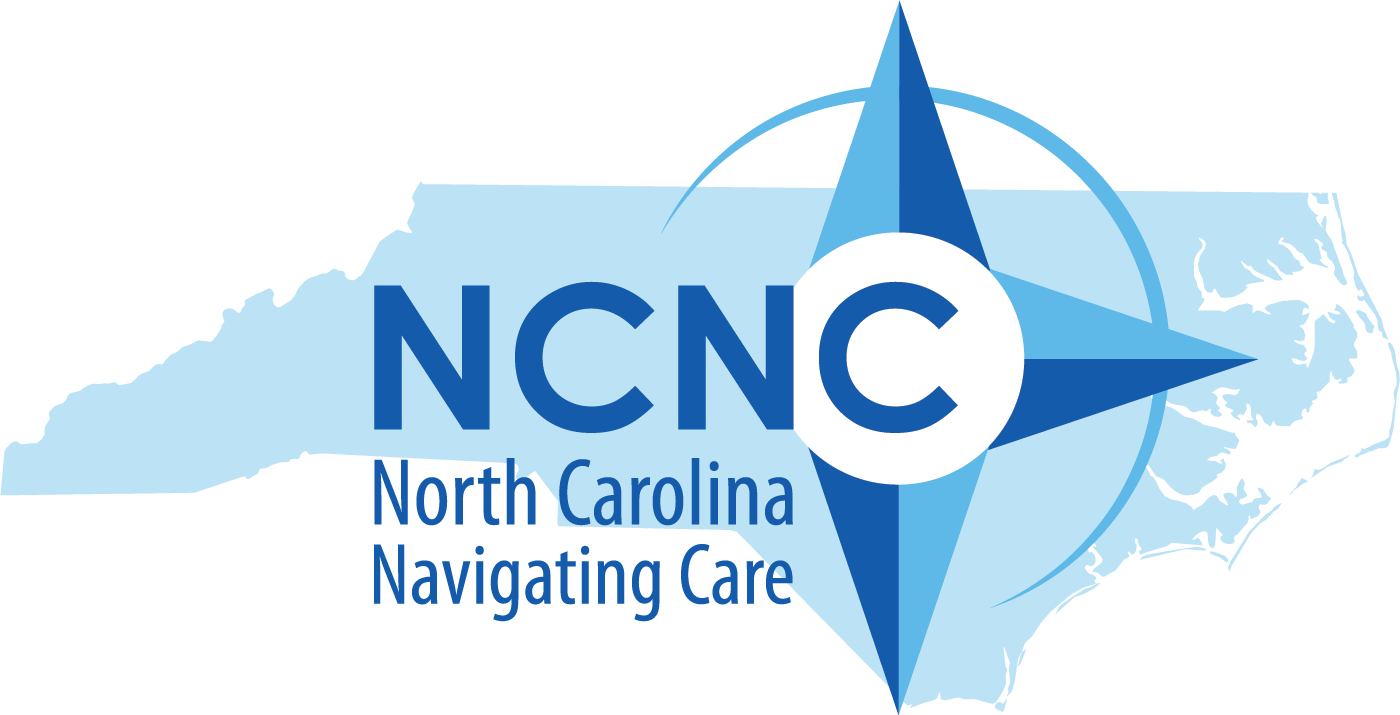 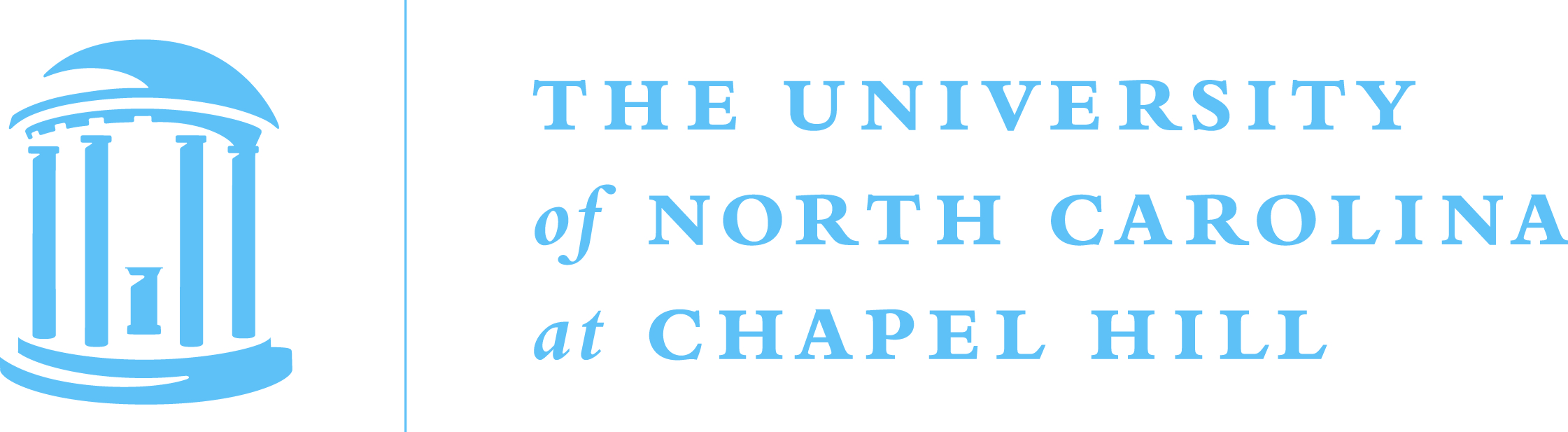 North Carolina Navigating Care Team(HRSA #H6MMC33235)
Elizabeth Crais, Division of Speech and Hearing Sciences, Rebecca Pretzel, Carolina Institute for Developmental Disabilities, Wanqing Zhang, Health Sciences; Kori Flower, UNC Pediatrics; Julie Williams-Swigett (Project Coordinator); School of Medicine; Laurel Powell & Barbara Leach, Family Support Program; School of Social Work, &
Web developers at Frank Porter Graham Institute,
University of North Carolina at Chapel Hill

Community Partners: Kim Tizzard, Kerri Erb, & Felicia Williams Brown, Autism Society of North Carolina
[Speaker Notes: Before we start the training, we want to acknowledge the team who developed the Family Navigation Guide.  The project was funded by HRSA and the team is listed on this slide.]
Current Project Built on Work of Previous HRSA Project (H6MMC26248)
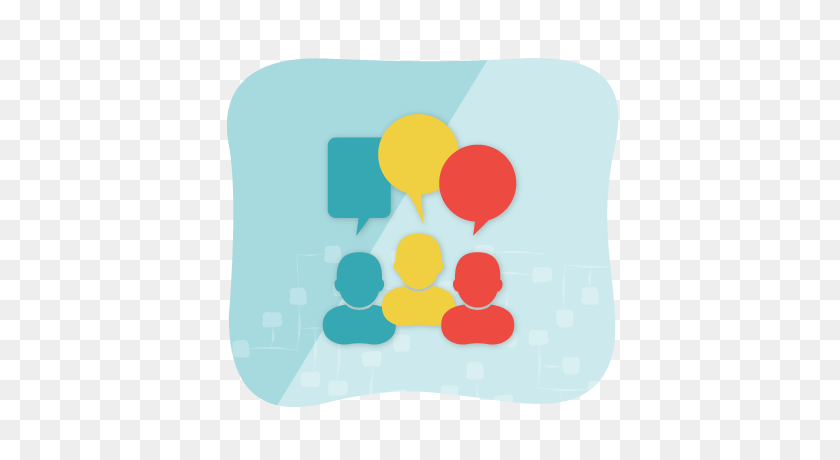 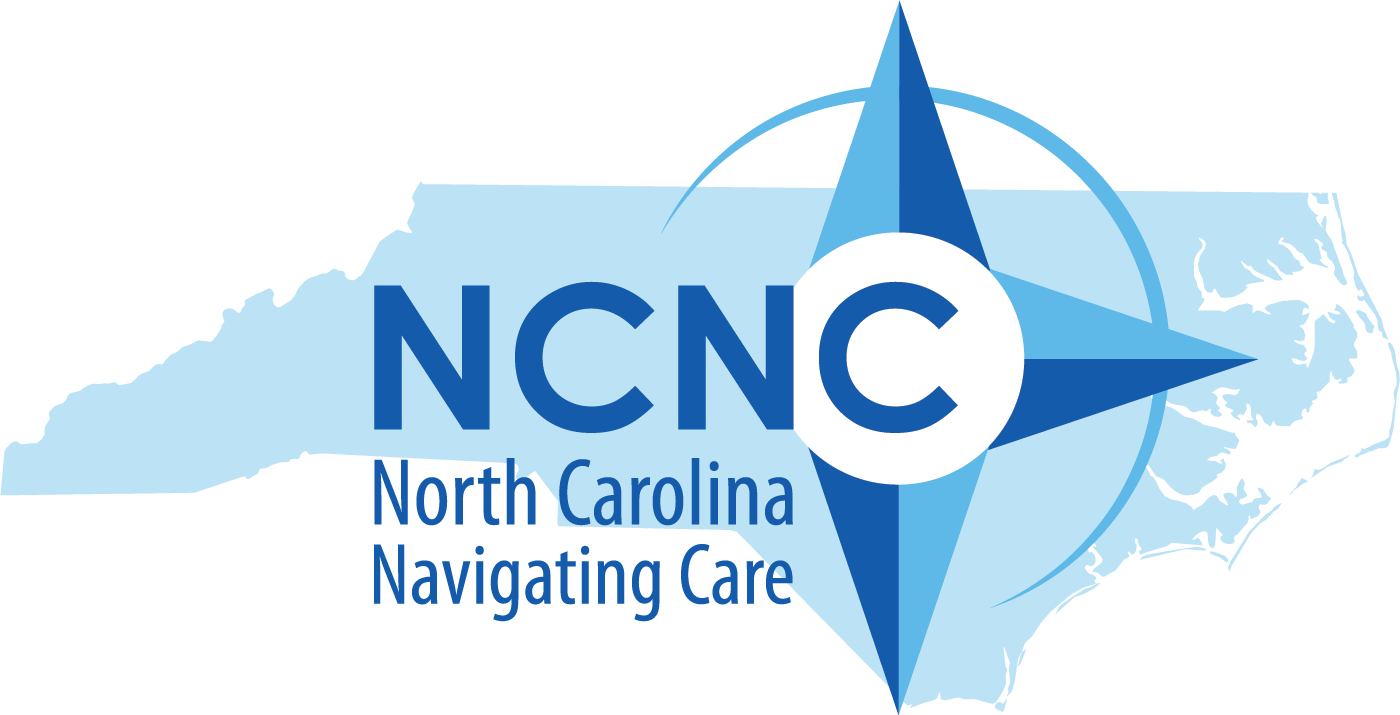 Survey of 450 NC families of autistic children birth to nine (Martinez, Thomas, Williams, Christian, Crais, Pretzel, & Hooper, 2018, JADD). 
Focus Group study of 55 diverse NC families of autistic children birth to nine (Crais, McComish, Kertchner, Hooper, Pretzel, Mendez, Villalobos, 2020, Focus on Autism and Other Developmental Disabilities).
[Speaker Notes: Prior to this HRSA grant, Drs. Crais and Pretzel worked on another HRSA grant which set the framework for the focus on family navigation.  We want to briefly mention two published studies that were conducted in NC.  One was a large survey of 450 families of young children with ASD and the other consisted of a series of focus groups across the state with families who had a child with ASD.]
Survey of Needs of Young NC Children with Autism (Martinez et al., 2018)
[Speaker Notes: This slide shows the primary findings from the survey of 450 NC families.  The purpose of the study was to better understand the journey families undertake when seeking a diagnosis.

In the first box, it shows that fewer than half of the families reported having their child screened for autism by their primary care physician.  We know from Medicaid data that more physicians were doing ASD screenings but it’s clear that families weren’t always aware that the forms they filled out were validated screening forms.

[Briefly mention the next 3 boxes]

 All of these experiences led to a moderate amount of uncertainty among families and indicated a clear need for family navigation and guidance through this process.]
Focus Group Results: Many Barriers
Not knowing who/where to go 
Conflicting advice
Disagreements within and outside the family
Uncertainty or “denial” (as described by family)
Moving through multiple providers to get answers
Limited resources 
Negative experiences with some providers 
Family and cultural beliefs
Biggest overall issue was need for “navigators” and “model” to guide family throughout process.
[Speaker Notes: The second study consisted of 8 focus groups (4 English speaking, 2 Spanish speaking, 2 American Indian) across NC of 55 family members of children with Autism ages  1 ½ - 9 years 

They reported numerous barriers when seeking evaluation and diagnoses.]
Why Focus on Family Navigation Now?
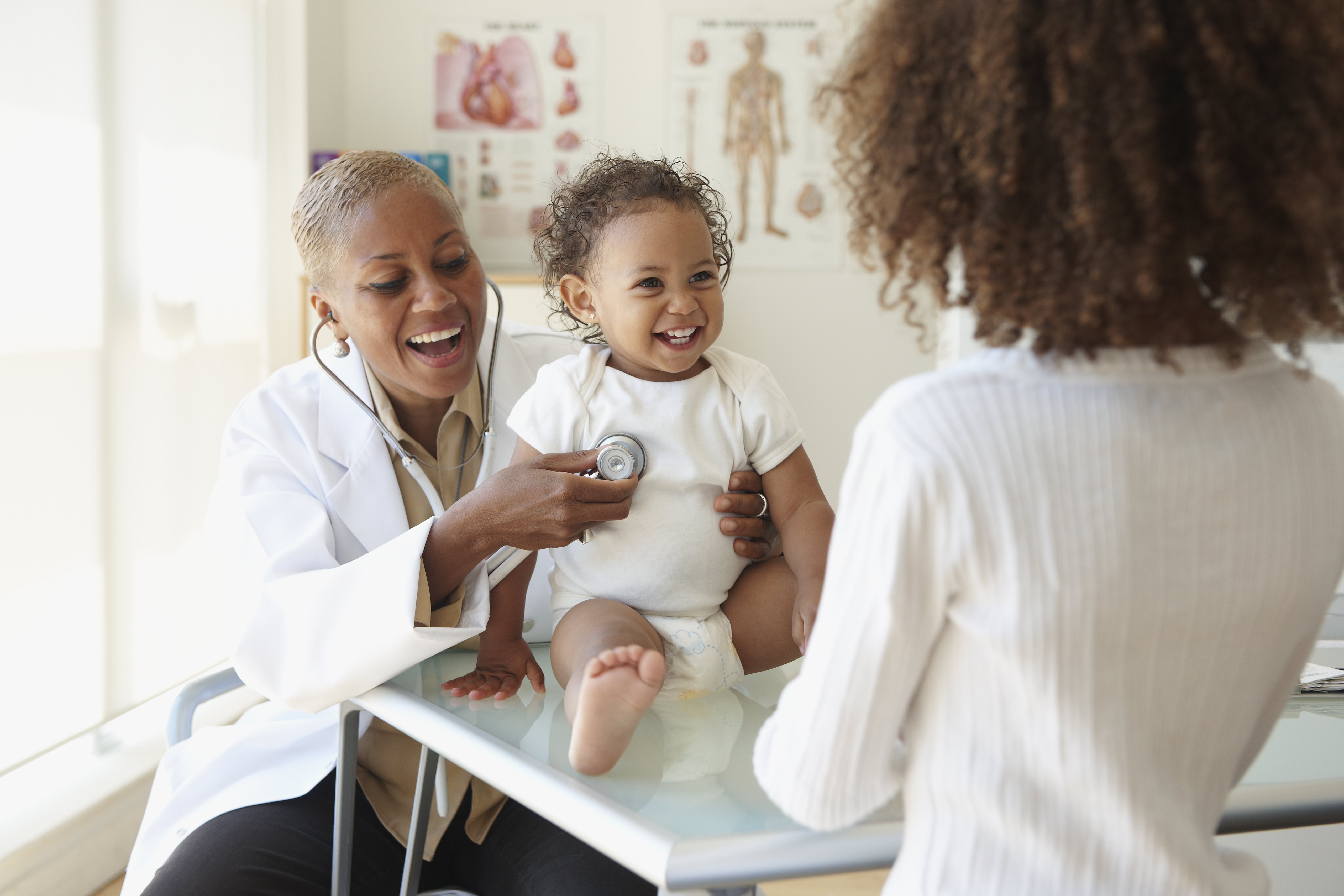 Medical Home model is key to future

Upcoming Medicaid transformation opportunities for family navigation

Current family navigation work in NC
[Speaker Notes: So, in addition to this previous research, we know that this is an important time to focus on family navigation.

The Medical Health Home model is key to future care. Studies have shown that individualized attention to whole-person care can offer improvement in physical and behavioral health,  increase access to community-based social services, and assist in the management of chronic conditions. Addressing social determinants of health is key so that caregivers/families are able to even consider other services and supports their family member with disabilities may need.

The goal of upcoming Medicaid transformation and the transition to managed care is to improve the health of North Carolinians through an integrated and well-coordinated system of care that addresses both medical and nonmedical drivers of health.  This will hopefully be accomplished through the Care Management model in which  Family Navigation will play a role. The current target date  for the roll out of the plan is October 2024.
Finally, by your presence here today, we can see that Family Navigation work in NC is important to you and a big part of your job.]
Included representatives from NC agencies providing navigation/care coordination for young children (birth to five) with disabilities.

Included diverse family members of individuals with disabilities

Committee met monthly for 2 years.
Navigation Guide Steering Committee
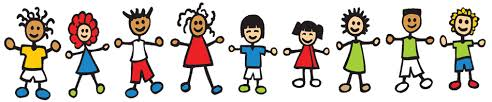 [Speaker Notes: Getting back to the recent HRSA grant and the creation of the Family Navigation Guide, the Guide was the work of a large, statewide steering committee.]
Principles of the Navigation Guide
Heavy focus on ages birth to eight, but Guide can help family throughout child’s life
Family engagement and family guidance are key 
Every page has “Warm hand off” link to resources where families can talk to a professional
Written primarily for navigators, but was also written for family members 
Not enough funds to translate materials into Spanish, but a number of sites have materials in Spanish (Coming 2024)
Sustainability: chose well established websites and will be maintained by Family Support Network
[Speaker Notes: This slide highlights some of the important principles of the Steering Committee as the Guide was developed. 

[Important to highlight the ‘warm hand off’ and the upcoming Spanish translation.]]
Gated Guiding Questions & Process
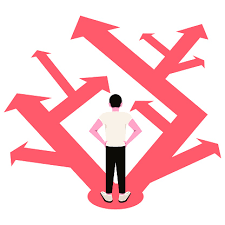 [Speaker Notes: We are going to go carefully through the online Family Navigation Guide but it’s important to understand that it is laid out using 3 Gating Questions.  These questions help families select the best starting point. 

We will now guide you through the site and introduce you to our 3 gating questions.]
ACTIVITY:  FINDING RESOURCES (Q3)
Now it’s time to practice using the Guide!
You will be assigned to a breakout room, please join!
After joining the room, you will be introduced to a specific case study by a facilitator
Minimize zoom (or use a different device) so you can access the website
Log on to ncfamilynavigation.org
At the bottom of the homepage, click on Find Resources
The facilitator will use the case study to walk you through the domains and find resources
If you finish your case study, explore the website
Rejoin large group to discuss
[Speaker Notes: You may use this slide if doing a virtual training and using breakout rooms.]
Questions or Comments?